Les 8  Herhaling & Quiz
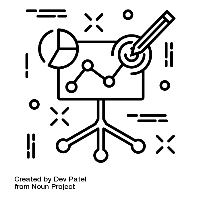 Specialisatie: Vrijetijd
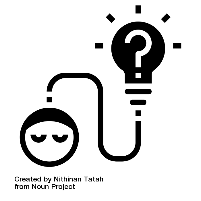 Keurmerken binnen VT
Super duurzame quiz!
Herhaling
Evaluatie VT lessen
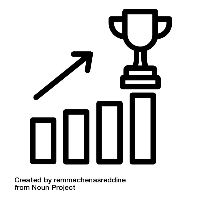 IBS Toetsing
 Kennistoets
 Verantwoording
Hoe belangrijk zijn keurmerken?
Voor duurzaamheid binnen de vrije tijd? 



Welke keurmerken ken je nog meer? 
Greenkey, Barometer duurzame Evenementen…
Barometer duurzame evenementen
Barometer Duurzame evenementen
(5) Zo zien festivals eruit in 2025! | Hoe Duurzaam Maakt U Het?! - YouTube
Opdracht
Bedenk binnen deze categorieën van de Barometer een aantal duurzame oplossingen die festivals kunnen toepassen:

Energie
Water, hygiëne en schoonmaak
Afval en grondstoffen
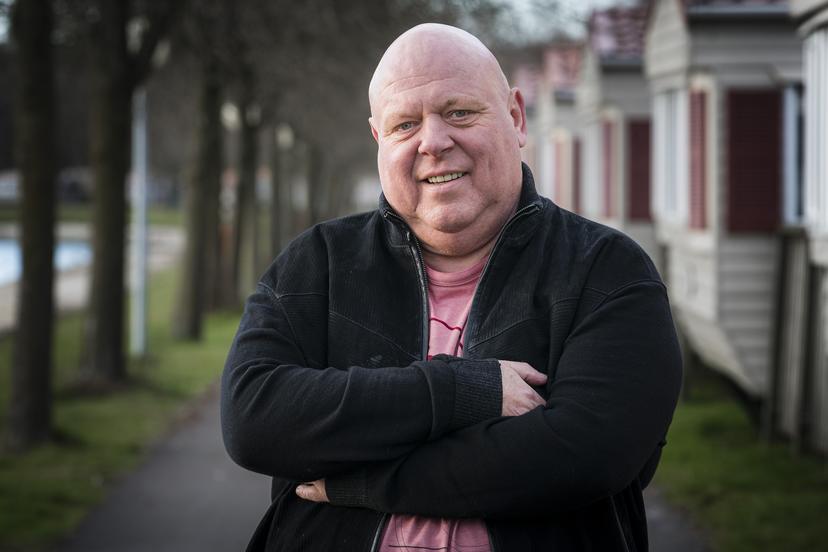 Wie is dit? Wat heeft hij met VT te maken?Wat heft hij met ethiek te maken?
[Speaker Notes: Het kan ook met 4]
Duurzame Quiz
Begrippen
Wat zijn sustainable events? 
Lees: barometer duurzame evenementen (wat is dit ook alweer…..) 
Op welke manier heb je invloed op de beleving van bezoekers?
Hoorde daar niet een model bij…………… 
Wat is brainstormen?
- en convergeren? 
- en divergeren? 
Wat is imagineering??
Ethiek binnen VT?

Gratis tips: lees/leer de begrippenlijst + de lessen + alle extra artikelen op de wiki goed door!
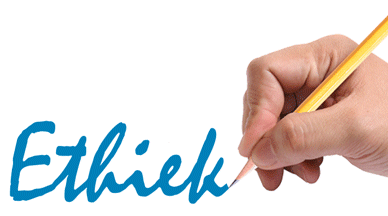 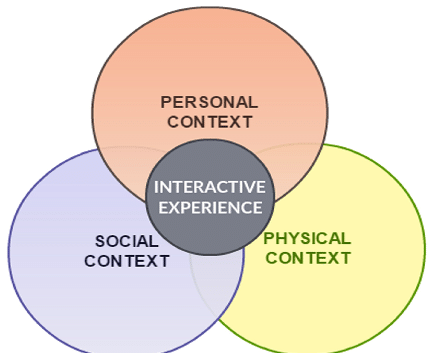 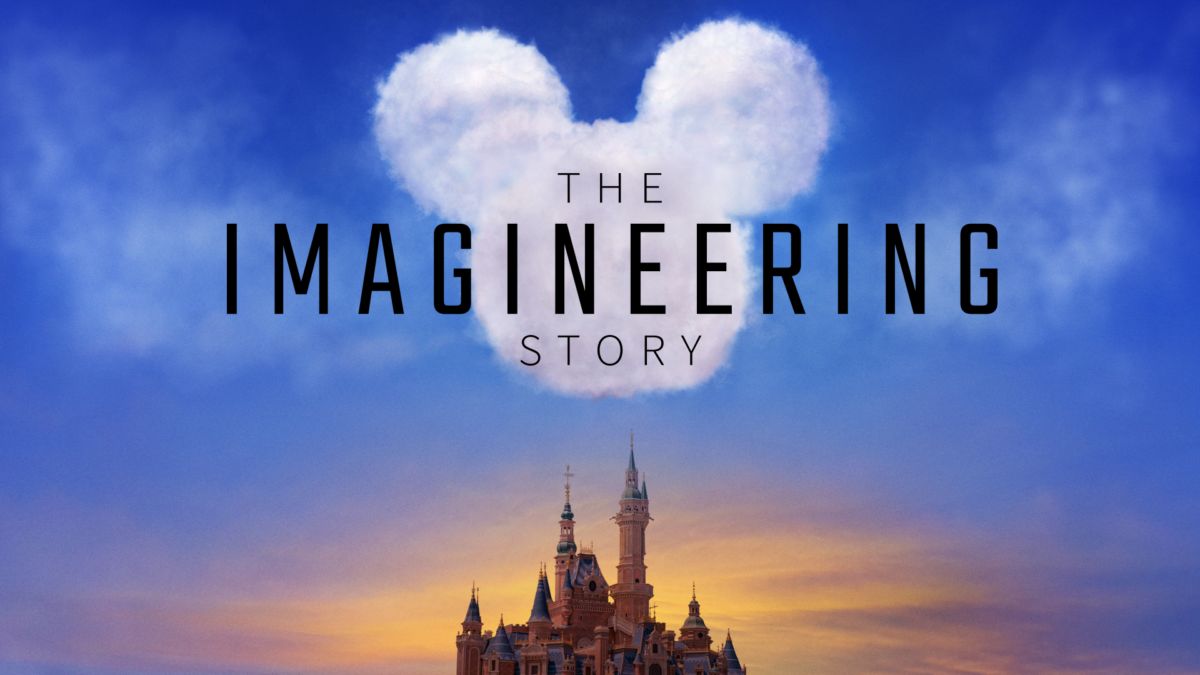 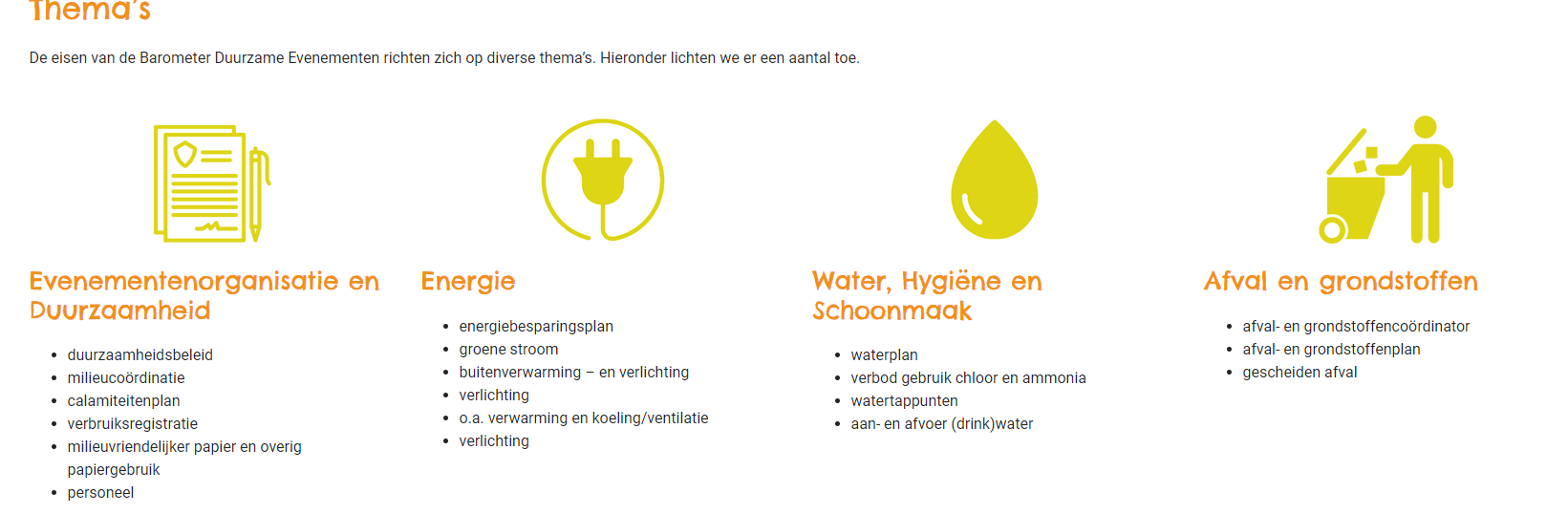 Begrippenlijst – vragen?
Check deze nog even goed voor  jezelf voor je aan de toets begint.. En zoek op wat je niet weet.
Evaluatie lessen VT
Wat vind je van de inhoud van de lessen?
Wat moet blijven? 
Wat mag minder…. 
Welk cijfer geef je de lessen Vrije Tijd…. 1-10?